LOGO
FREE PPT TEMPLATES
BUSINESS POWERPOINT REPORT TEMPLATE
Freeppt7.com
https://www.freeppt7.com
Add title text
01.
Click here to add content that matches the title.
CONTENTS
Add title text
02.
Click here to add content that matches the title.
Add title text
03.
Click here to add content that matches the title.
Add title text
04.
Click here to add content that matches the title.
01
ADD YOUR TITLE HERE
Add title text
Click here to add content that matches the title.
Add title text
01
Add title text
Add title text
02
Click here to add content that matches the title.
Click here to add content that matches the title.
Add title text
Add title text
03
04
Click here to add content that matches the title.
Click here to add content that matches the title.
Add title text
Click here to add content that matches the title.
Add title text
Add title text
Click here to add content, content to match the title, you can copy and paste directly, to select useful keyword entry.
Fill in the description
Add title text
Add title text
Add title text
Add title text
Add title text
OUR COMPANY
Add title text
OUR COMPANY
Add title text
OUR COMPANY
Click here to add content that matches the title.
Click here to add content that matches the title.
Click here to add content that matches the title.
Add title text
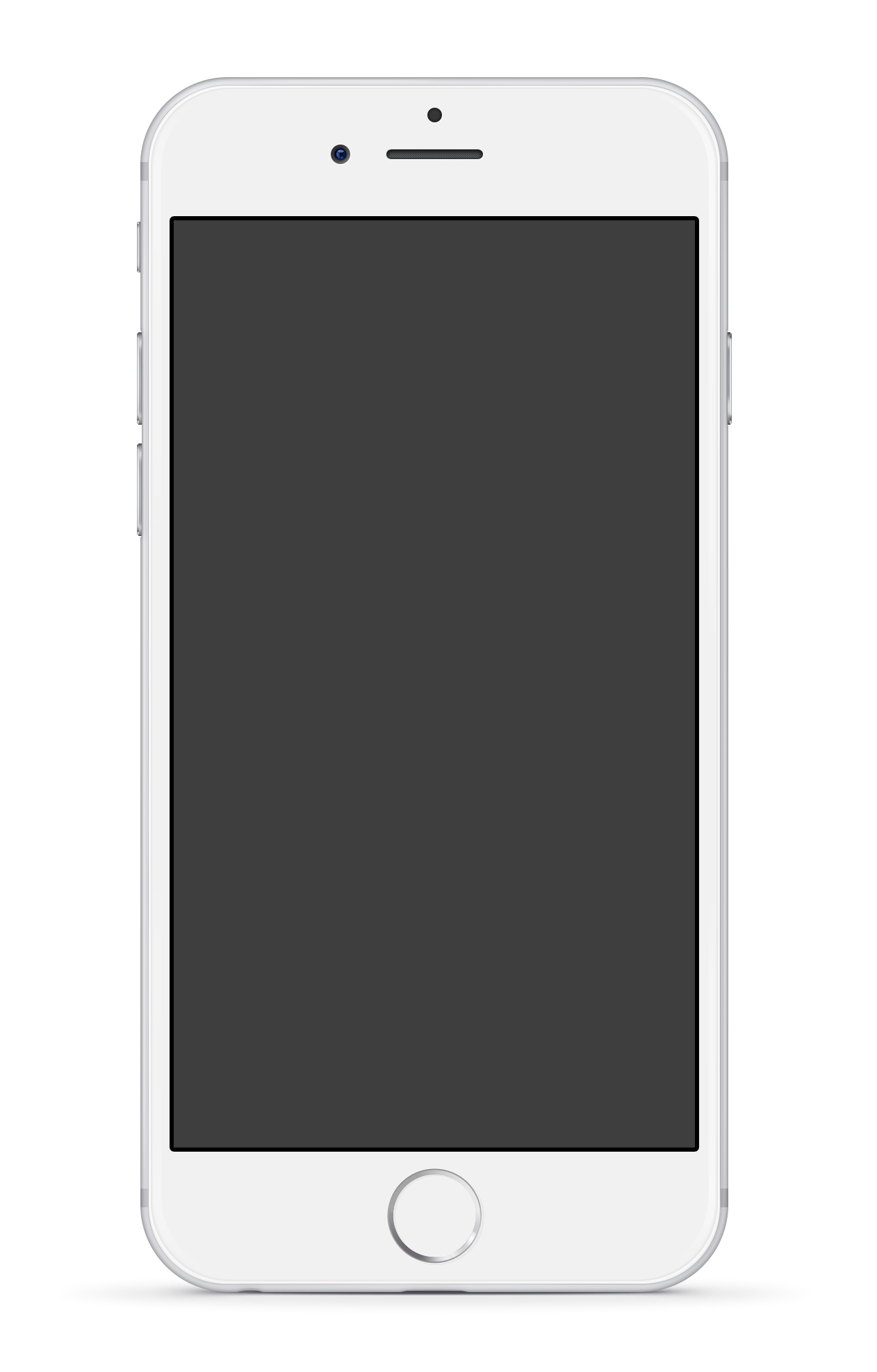 Add title text
OUR COMPANY
Add title text
OUR COMPANY
Add title text
OUR COMPANY
Add title text
OUR COMPANY
Click here to add content that matches the title.
Click here to add content that matches the title.
Click here to add content that matches the title.
Click here to add content that matches the title.
Add title text
PPT模板 http://www.1ppt.com/moban/
Add title text
PUT YOUR TITLE HERE
Click here to add content, content to match the title, you can copy and paste directly, to select useful keyword entry.
Click here to add content, content to match the title, you can copy and paste directly, to select useful keyword entry.
02
ADD YOUR TITLE HERE
Add title text
Click here to add content that matches the title.
Add title text
Our Company
Click here to add content that matches the title.
Click here to add content that matches the title.
Click here to add content that matches the title.
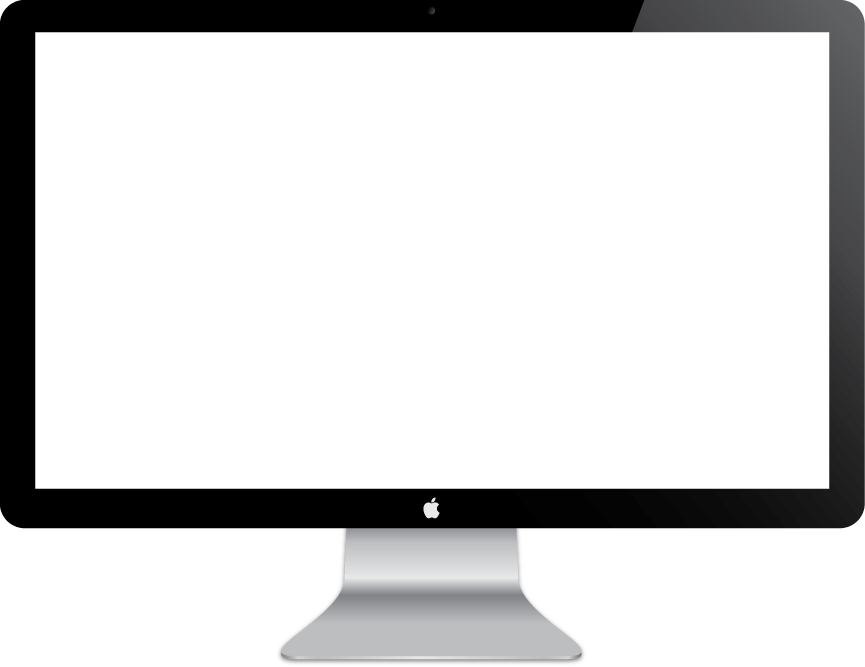 Add title text
90%
80%
60%
50%
40%
30%
Click here to add content, content to match the title, you can copy and paste directly, to select useful keyword entry.
10%
20%
Add title text
Title
Title
Title
Title
Title
Title
Click here to add content, content to match the title, you can copy and paste directly, to select useful keyword entry.
Add title text
PUT YOUR TITLE HERE
Click here to add content, content to match the title, you can copy and paste directly, to select useful keyword entry.
03
ADD YOUR TITLE HERE
Add title text
Click here to add content that matches the title.
Add title text
Add title text
Add title text
Add title text
Fill in the description
Fill in the description
Fill in the description
Add title text
Click here to add content that matches the title.
Add title text
Click here to add content that matches the title.
Add title text
Click here to add content that matches the title.
Add title text
Add title text
text here
text here
Add title text
Add title text
Add title text
Add title text
text here
Click here to add content that matches the title.
Click here to add content that matches the title.
Click here to add content that matches the title.
Click here to add content that matches the title.
text here
Add title text
STEP  01
STEP  02
STEP  03
Add title text
Our Company
Add title text
Our Company
Add title text
Our Company
Click here to add content that matches the title.
Click here to add content that matches the title.
Click here to add content that matches the title.
Add title text
Add title text
Click here to add content, content to match the title, you can copy and paste directly, to select useful keyword entry.
Add title text
OUR COMPANY
Add title text
OUR COMPANY
Click here to add content that matches the title.
Click here to add content that matches the title.
04
ADD YOUR TITLE HERE
Add title text
Click here to add content that matches the title.
Add title text
Add title text
Click here to add content that matches the title.
Add title text
Click here to add content that matches the title.
Add title text
Click here to add content that matches the title.
Add title text
Click here to add content that matches the title.
Add title text
02
01
03
04
05
06
Add title text
Add title text
Add title text
Add title text
Add title text
Add title text
Click here to add content that matches the title.
Click here to add content that matches the title.
Click here to add content that matches the title.
Click here to add content that matches the title.
Click here to add content that matches the title.
Click here to add content that matches the title.
Click here to add content, content to match the title, you can copy and paste directly, to select useful keyword entry.
Add title text
text here
text here
80%
Click here to add content that matches the title.
text here
text here
THANKS
THANK YOU
jpppt.com
https://www.freeppt7.com
Please follow us for more information:
https://www.jpppt.com/ 
www.freeppt7.com
Pics: www.Pixabay.com
If you liked the presentation and want to thank, you can follow me on social networks 

https://www.youtube.com/c/Slidesfree

https://www.instagram.com/slidesfree/ 

https://www.facebook.com/freeppt7/

https://www.facebook.com/groups/best.PowerPoint.templates

https://twitter.com/freeppt7_com
Fully Editable Icon Sets: A
Fully Editable Icon Sets: B
Fully Editable Icon Sets: C